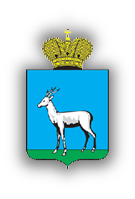 Обобщение практики осуществления регионального государственного экологического надзора по результатам работы управления охраны окружающей среды Департамента городского хозяйства и экологии Администрации городского округа Самараза 2022 год
В Российской Федерации государственный экологический контроль (надзор) подразделяется на два уровня:
федеральный государственный экологический контроль (надзор) – на территории городского округа Самара осуществляется Межрегиональным управлением Росприроднадзора по Самарской и Ульяновской областям;
региональный государственный экологический контроль (надзор).
О наделении органов местного самоуправления отдельными государственными полномочиями в сфере охраны окружающей среды
Законом Самарской области от 06.04.2010 № 36-ГД Администрация городского округа Самара в лице Департамента городского хозяйства и экологии наделена  отдельными переданными государственными полномочиями в сфере охраны окружающей среды, в части осуществления регионального государственного экологического контроля (надзора) за соблюдением обязательных требований на территории городского округа Самара:
в области охраны атмосферного воздуха;
 в отношении водных объектов, территорий их водоохранных зон и прибрежных защитных полос, которые в соответствии с Федеральным законом от 10.01.2002 № 7-ФЗ «Об охране окружающей среды» подлежат региональному экологическому надзору;
в области обращения с отходами.
Региональный государственный экологический контроль (надзор) осуществляется в рамках
Положения о региональном государственном экологическом контроле (надзоре) в отношении водных объектов, территорий их водоохранных зон и прибрежных защитных полос, а также за соблюдением обязательных требований в области охраны атмосферного воздуха, в области обращения с отходами в отношении объектов, подлежащих региональному государственному экологическому контролю (надзору), утвержденного Постановлением Правительства Самарской области от 30 сентября 2021 г. № 743;
К объектам государственного экологического контроля (надзора) относятся:
- деятельность, действия (бездействие) граждан и организаций, в рамках которых должны соблюдаться обязательные требования, в том числе предъявляемые к гражданам и организациям, осуществляющим деятельность, действия (бездействие);
   - здания, помещения, сооружения, линейные объекты, в том числе объекты, оказывающие негативное воздействие на окружающую среду (НВОС), территории, оборудование, устройства, предметы, материалы, транспортные средства и другие объекты, которыми граждане и организации владеют и (или) пользуются и к которым предъявляются обязательные требования;
   - природные и природно-антропогенные объекты, не находящиеся во владении (и) или пользовании граждан или организаций, к которым предъявляются обязательные требования.
Предметом государственного экологического контроля (надзора) является соблюдение гражданами и организациями обязательных требований в области охраны окружающей среды, включая требования, содержащиеся в разрешительных документах и установленные в соответствии с:
Водным кодексом Российской Федерации, 
Федеральным законом "Об охране окружающей среды", 
Федеральным законом "Об отходах производства и потребления", 
Федеральным законом "Об охране атмосферного воздуха" и принятыми в соответствии с ними иными нормативными правовыми актами Российской Федерации, законами и иными нормативными правовыми актами субъекта Российской Федерации.
К разрешительным документам относятся:
- разрешение на сбросы загрязняющих веществ (за исключением радиоактивных веществ) и микроорганизмов в водные объекты, лимиты на сбросы загрязняющих веществ;
- установленные нормативы допустимых выбросов, временно разрешенные выбросы, разрешение на выбросы загрязняющих веществ в атмосферный воздух (за исключением радиоактивных);
- утвержденные нормативы допустимых сбросов веществ (за исключением радиоактивных веществ) и микроорганизмов в водные объекты для водопользователей;
- свидетельство о постановке объекта НВОС на государственный учет;
- свидетельство об актуализации сведений об объекте, оказывающем негативное воздействие на окружающую среду;
- договор водопользования;
- решение о предоставлении водного объекта в пользование;
- согласование мероприятий по уменьшению выбросов загрязняющих веществ в атмосферный воздух в периоды неблагоприятных метеорологических условий;
- решение о подтверждении отнесения отходов к конкретному классу опасности.
Реализация мероприятий по переданным отдельным государственным полномочиям в сфере охраны окружающей среды осуществляется Департаментом городского хозяйства и экологии Администрации городского округа Самара в виде:
контрольных (надзорных) мероприятий (плановых и внеплановых);
профилактических мероприятий.
Контрольные (надзорные) мероприятия:
с взаимодействием с контролируемым лицом (требуется согласование с прокуратурой);
без взаимодействия с контролируемым лицом (не требуется согласования с прокуратурой).
Взаимодействие с контролируемым лицом осуществляется при проведении следующих контрольных (надзорных) мероприятий:
 инспекционный визит;
 рейдовый осмотр;
 документарная проверка;
 выездная проверка.
	Без взаимодействия с контролируемым лицом проводятся следующие контрольные (надзорные) мероприятия:
 наблюдение за соблюдением обязательных требований;
 выездное обследование.
Профилактические мероприятия направлены на предупреждение нарушений, устранение причин и условий, способствующих нарушениям:
 информирование;
 обобщение правоприменительной практики;
 объявление предостережения;
 консультирование;
 профилактический визит.
Особенности проведения плановых проверок в 2022 году
В целях повышения устойчивости экономики в условиях санкций постановлением  Правительства РФ от 10.03.2022 № 336 «Об особенностях организации и осуществления государственного контроля (надзора), муниципального контроля» в 2022 году (начиная с 11 марта 2022 года) установлен запрет на проведение плановых контрольных (надзорных) мероприятий, в том числе по региональному государственному экологическому контролю (надзору).
Всего надзорных мероприятий:
* В связи с введением ограничительных мер (COVID-19) – прекращено и исключено из плана проведения плановых проверок на 2020 год – 115 проверок.
** В 2022 году из плана проведения плановых контрольных (надзорных) мероприятий на 2022 год исключено 49 плановых контрольных (надзорных) мероприятий.
Всего по итогам надзорных мероприятий за 2022 год:
В связи с особенностями организации и осуществления государственного контроля (надзора) в 2022 году с целью поддержки бизнеса в условиях санкций меры административной ответственности не применяются (за исключением основания - непосредственной угрозы причинения вреда жизни и тяжкого вреда здоровью граждан, по фактам причинения вреда жизни и тяжкого вреда здоровью граждан) и подлежат замене профилактическими мероприятиями, а именно, предостережениями о недопустимости нарушения обязательных требований и профилактическими визитами.
Предостережения о недопустимости нарушения обязательных требований объявляются 
в случае наличия сведений о готовящихся нарушениях обязательных требований или признаках нарушений обязательных требований и (или) отсутствия подтвержденных данных о том, что нарушение обязательных требований причинило вред:
- при обращении с отходами производства и потребления;
- по несоблюдению условий обеспечения свободного доступа граждан к водному объекту общего пользования и его береговой полосе;
- при осуществлении производственного экологического контроля;
- при регулировании выбросов вредных (загрязняющих) веществ в атмосферный воздух в периоды неблагоприятных метеорологических условий на территории Самарской области в 2022 году по объектам II-III категории НВОС.
Профилактические визиты проводятся в форме профилактической беседы, в ходе которой контролируемое лицо информируется об обязательных требованиях, предъявляемых к его деятельности либо к принадлежащим ему объектам контроля, их соответствии критериям риска, основаниях и о рекомендуемых способах снижения категории риска, а также о видах, содержании и об интенсивности контрольных (надзорных) мероприятий, проводимых в отношении объекта контроля исходя из его отнесения к соответствующей категории риска.
В соответствии с основными направлениями реформы контрольно-надзорной деятельности основной упор делается на предупреждение нарушений обязательных требований
Итоги выездных обследований территории городского округа Самара (мероприятия, проводимые без взаимодействия с контролируемыми лицами)
Полный перечень обязательных требований закреплен в проверочном листе и размещен на сайте Департамента городского хозяйства и экологии Администрации городского округа Самара в разделе «Контрольно-надзорная деятельность – Экологический надзор» https://dbe-samara.ru/o-departamente/struktura/upravlenie-oxrany-okruzhayushhej-sredy/ .
Региональный государственный экологический контроль (надзор) осуществляется с применением системы оценки и управления рисками.
С 01.01.2019 требования законодательства в сфере охраны окружающей среды дифференцируются в соответствии со степенью негативного воздействия на окружающую среду, т.е. присвоенной категории объекта НВОС.
Присвоение объекту НВОС соответствующей категории осуществляется при его постановке на государственный учет объектов НВОС. Категория объекта может быть изменена при актуализации учетных сведений о нем (ст. 69 ФЗ от 10.01.2002 № 7-ФЗ «Об охране окружающей среды»).
Критерии, на основании которых осуществляется отнесение объектов, оказывающих НВОС, к объектам I, II, III и IV категорий, утверждены Постановлением Правительства РФ от 31.12.2020 № 2398 «Об утверждении критериев отнесения объектов, оказывающих негативное воздействие на окружающую среду, к объектам I, II, III и IV категорий».
Категории объектов, оказывающих негативное воздействие на окружающую среду (НВОС)
В соответствии с п. 1 ст. 4.2 Федерального закона № 7-ФЗ все объекты, оказывающие НВОС, в зависимости от уровня такого воздействия делятся на 4 категории:
объекты, оказывающие значительное НВОС и относящиеся к областям применения наилучших доступных технологий (объекты I категории);
объекты, оказывающие умеренное НВОС (объекты II категории);
объекты, оказывающие незначительное НВОС (объекты III категории);
объекты, оказывающие минимальное НВОС (объекты IV категории).
Реестр объектов оказывающих негативное воздействие на окружающую среду
В общероссийском реестре объектов НВОС зарегистрировано 1600 объектов НВОС II-IV категории, осуществляющих хозяйственную деятельность на территории городского округа Самара, подлежащих региональному государственному экологическому надзору.
Внесение в реестр объектов НВОС (постановка на учет, актуализация сведений) осуществляется в личном кабинете природопользователя: (lk.rpn.gov.ru.) https://lk.rpn.gov.ru/login.
Публичная часть реестра объектов НВОС (просмотр): (ksv.rpn.gov.ru.) https://ksv.rpn.gov.ru/login.
В зависимости от присвоенной категории будут отличаться и требования к объектам оказывающим НВОС.

Неизменными и необходимыми для любой категории предприятий остались следующие документы: 
 - паспортизация отходов,
 - учет движения отходов, наличие договоров о передаче отходов,
 - статистическая отчетность по форме 2-тп (отходы)
-предоставление сведений в региональный кадастр отходов
Для объектов II категории негативного воздействия предусмотрены следующие требования:
1. Инвентаризация источников выбросов, сбросов загрязняющих веществ;
2. Расчет нормативов допустимых выбросов, допустимых сбросов, который будет являться приложением к Декларации о воздействии на окружающую среду;
3. Декларация о воздействии на окружающую среду (ст. 31.2 Закона «Об охране окружающей среды»). При этом Вы имеете право получить комплексное экологическое разрешение (КЭР) при наличии отраслевых информационно-технических справочников по наилучшим доступным технологиям (п. 12 ст. 31.1, п. 1 ст. 31.2 Федерального закона от 10.01.2002 № 7-ФЗ «Об охране окружающей среды»);
4. Разработка и утверждение программы производственного экологического контроля (программа ПЭК);
5. Отчет об организации и о результатах осуществления производственного экологического контроля (отчет ПЭК);
6. Представление статистической отчетности по форме 2-ТП (воздух) (при наличии источников выбросов);
7. Представление статистической отчетности по форме 2-ТП (отходы);
8. Представление статистической отчетности по форме 2-ТП (рекультивация) (при наличии обязанности о ее представлении);
9. Представление Декларации о плате за негативное воздействие на окружающую среду;
10. Оформление паспортов на отходы.
11. Предоставление сведений в региональный кадастр отходов.
Для объектов III категории негативного воздействия предусмотрено:
1. Инвентаризация источников выбросов, сбросов загрязняющих веществ.
2. Расчет нормативов допустимых выбросов /сбросов радиоактивных, высокотоксичных веществ, веществ, обладающих канцерогенными, мутагенными свойствами (веществ I, II класса опасности), при наличии таких веществ в выбросах, сбросах.
При невозможности соблюдения нормативов воздействия на окружающую среду дополнительно необходим план по снижению объема или массы временно разрешенных выбросов загрязняющих веществ, сбросов загрязняющих веществ.
3. Разработка и утверждение программы производственного экологического контроля.
4. Отчет об организации и о результатах осуществления производственного экологического контроля (программа ПЭК).
5. Представление статистической отчетности по форме 2-ТП (воздух) (при наличии источников выбросов) (отчет ПЭК).
6. Учет отходов, представление статистической отчетности по форме 2-ТП (отходы).
7. Представление статистической отчетности по форме 2-ТП (рекультивация) (при наличии обязанности о ее представлении).
8. Представление Декларации о плате за негативное воздействие на окружающую среду;
9. Оформление паспортов на отходы.
10. Предоставление сведений в региональный кадастр отходов.
Для объектов IV категории негативного воздействия предусмотрен список требований:
1. Оформление паспортов на отходы.
2. Ведение журнала учета движения отходов.
3. Договор по отходам. 
4. Статистическая отчетность по форме 2-ТП (отходы), 2-ТП (воздух).
5. Предоставление сведений в региональный кадастр отходов.
Не требуются:
программа ПЭК;
отчеты по ПЭК;
декларации по плате за негативное воздействие (если у юридического лица (ИП) имеется несколько объектов НВОС и не все они относятся к IV категории, то такое юридическое лицо (ИП) обязано предоставлять декларацию, причем она должна включать информацию и об объектах НВОС IV категории).
В отношении юридических лиц и индивидуальных предпринимателей, осуществляющих хозяйственную и (или) иную деятельность на объектах IV категории, плановые проверки не проводятся.
Наиболее часто встречающиеся составы административных нарушений в сфере охраны окружающей среды
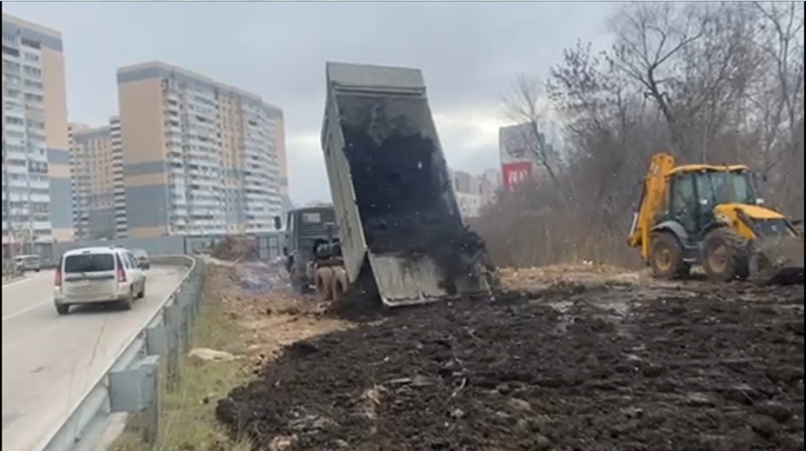 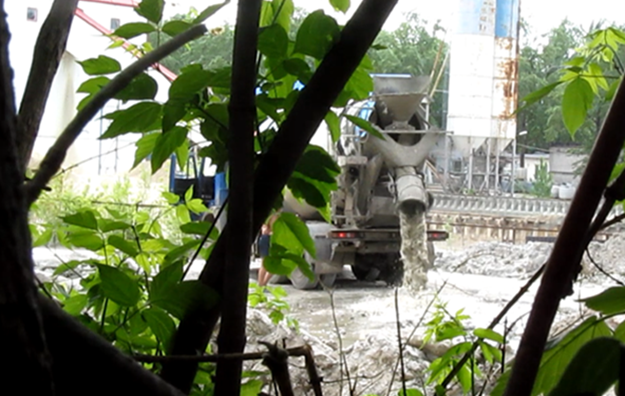 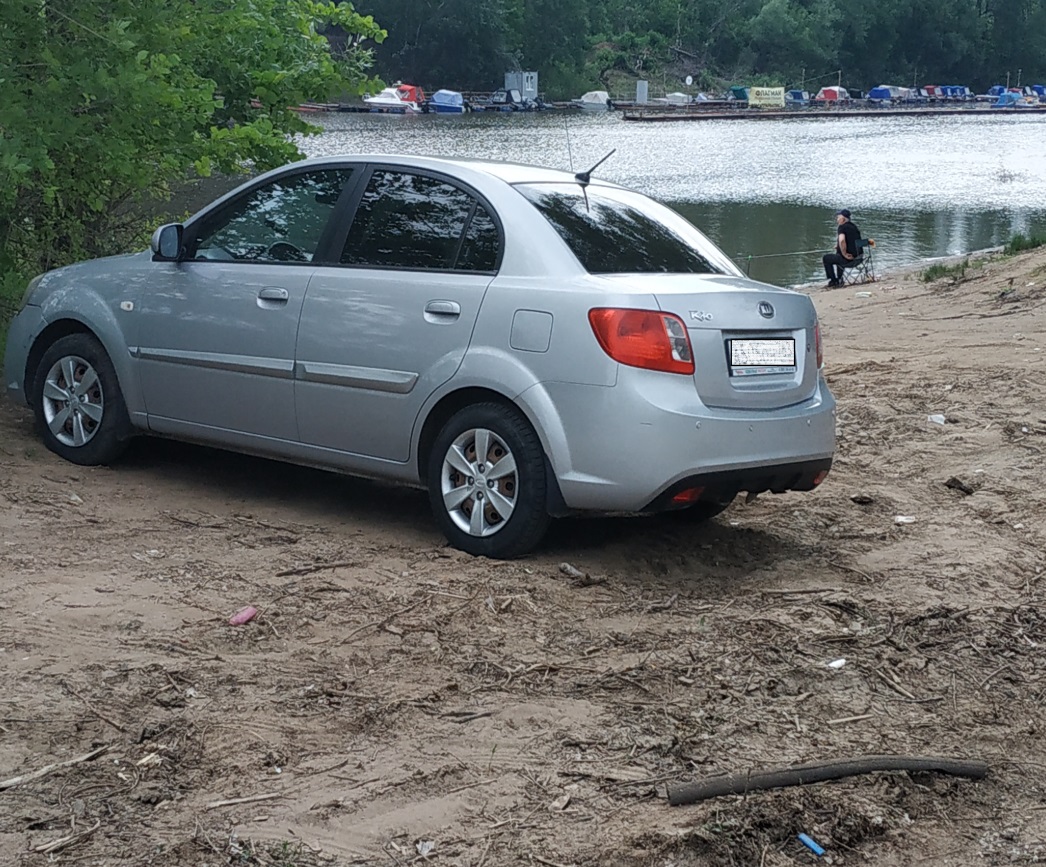 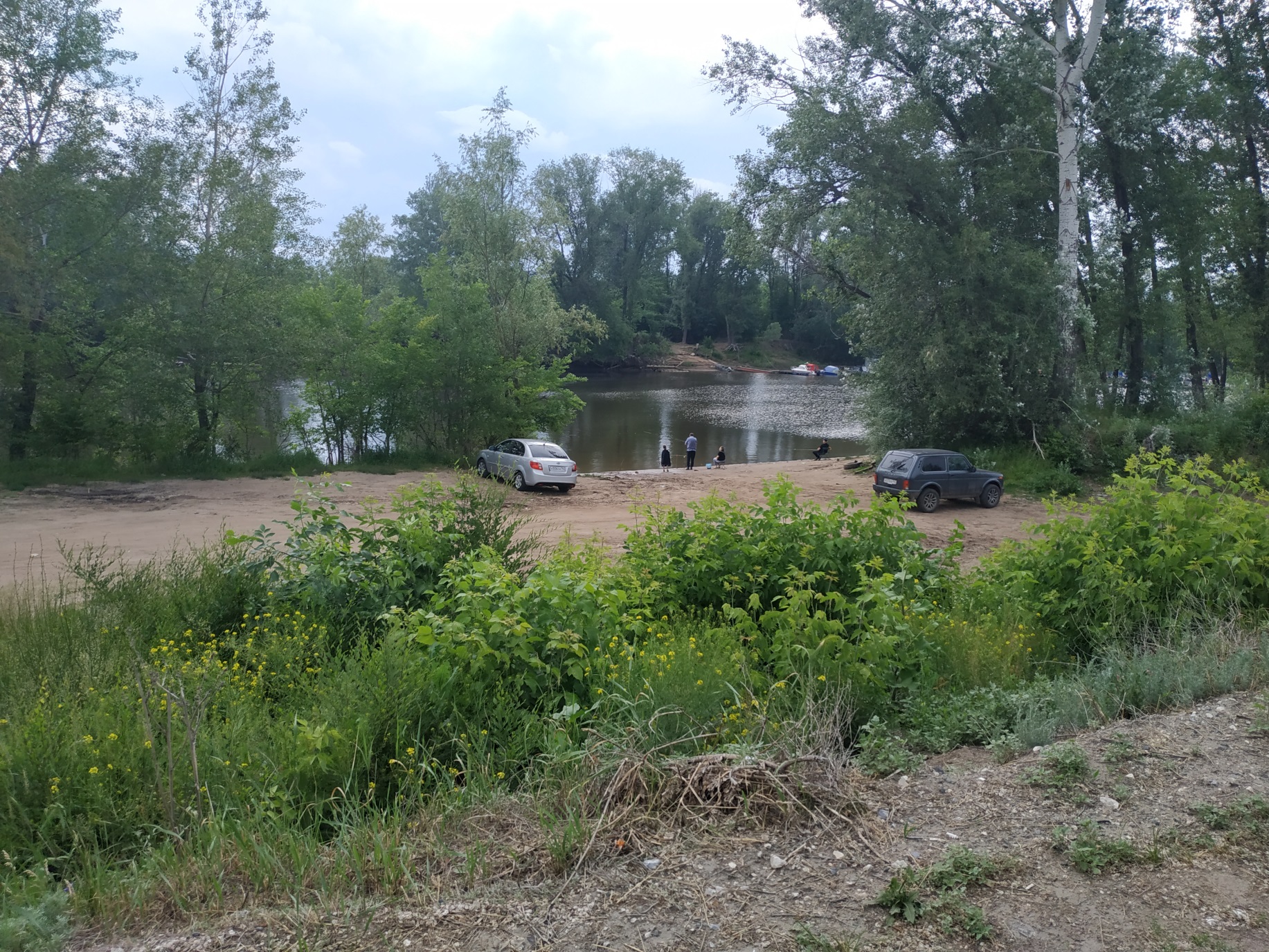 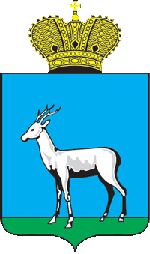 СПАСИБО ЗА ВНИМАНИЕ!